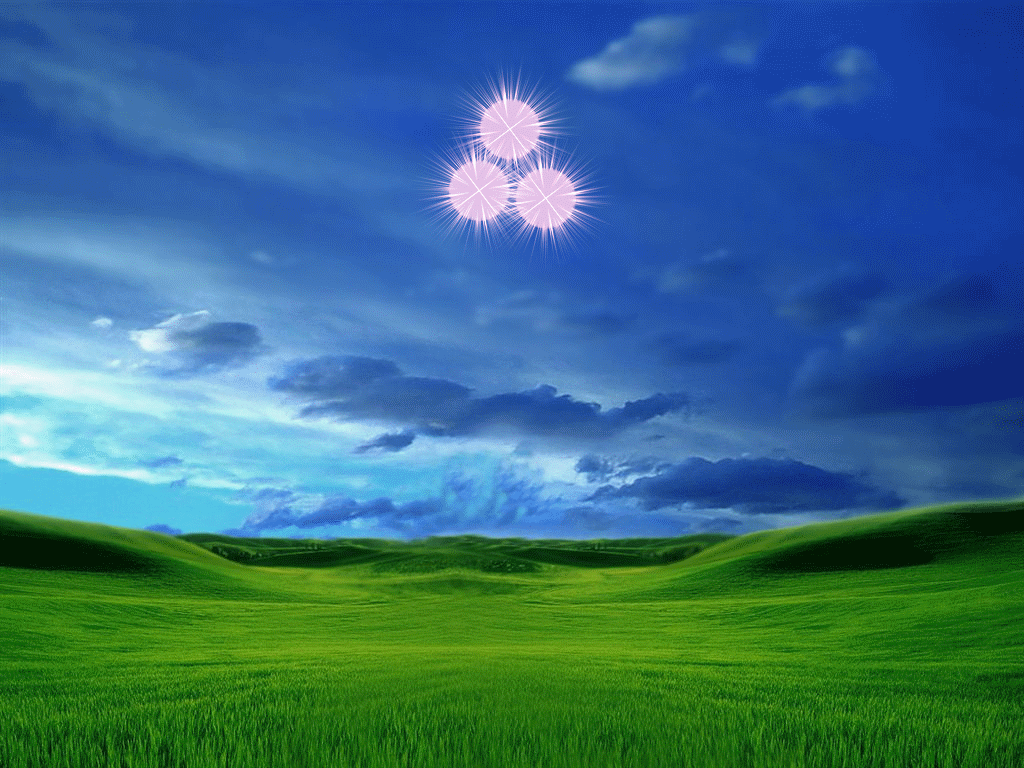 NHIỆT LIỆT CHÀO MỪNG 
CÁC EM ĐẾN VỚI TIẾT HÌNH HỌC LỚP 7
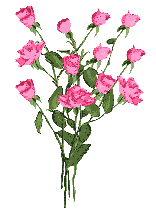 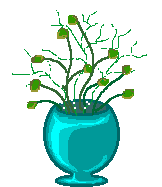 ĐẶT VẤN ĐỀ
Cho hình vẽ 
Nhận xét có bao nhiêu góc đỉnh A? Có bao nhiêu góc đỉnh B?
c
a
A
2
3
1
4
b
2
3
Traû lôøi:   Coù 4 goùc tại ñænh A  , 4 goùc tại ñænh B.
1
4
B
Bài 3: CÁC GÓC TẠO BỞI MỘT ĐƯỜNG THẲNG CẮT HAI ĐƯỜNG THẲNG
1.Góc so le trong - Góc đồng vị :
- Hai caëp goùc so le trong laø:
c
a
A
2
3
1
4
b
- Boán caëp goùc ñoàng vò  laø:
2
3
1
4
B
Bài 3: CÁC GÓC TẠO BỞI MỘT ĐƯỜNG THẲNG CẮT HAI ĐƯỜNG THẲNG
1.Góc so le trong - Góc đồng vị :
?1\ ( SGK.tr 88 )
Vẽ đường thẳng xy cắt hai đường thẳng zt và uv tại A và B.

a) Viết tên hai cặp góc so le trong.

b) Viết tên bốn cặp góc đồng vị.
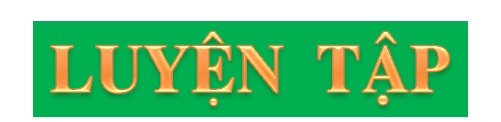 Nhìn hình roài ñieàn vaøo daáu ( ... )
T
A
B
E
M
C
D
ñoàng vò
ñoàng vò
so le trong
1.Góc so le trong,Góc đồng vị:
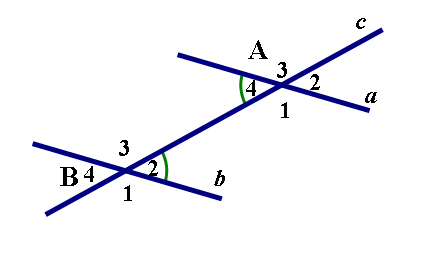 2.Tính chất:
?2
Tóm tắt:
c cắt a tại A; c cắt b tại B
Cho
Tìm
c) Viết tên, số đo của 3 cặp góc đồng vị còn lại.
?2
Bài giải
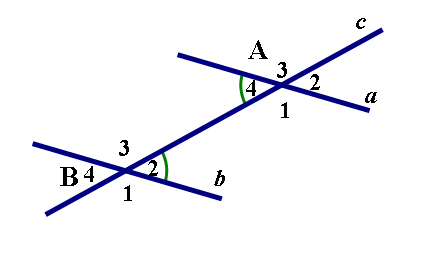 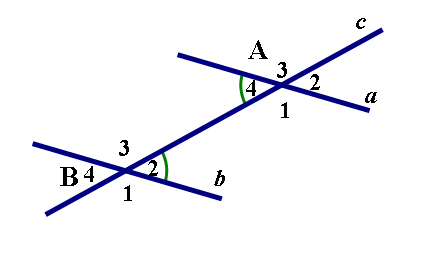 Tương tự:                             (2 góc đối đỉnh)
c) Ba cặp góc đồng vị còn lại bằng nhau:
b)  Ta có:                             (2 góc đối đỉnh)
CÁC GÓC TẠO BỞI MỘT ĐƯỜNG THẲNG CẮT HAI ĐƯỜNG THẲNG
1.Góc so le trong,Góc đồng vị :
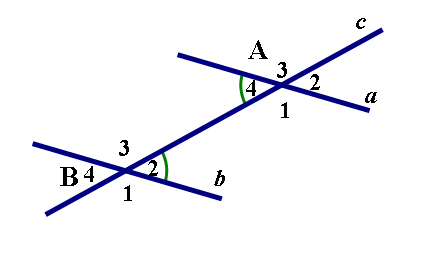 2.Tính chất :
Nếu đường thẳng c cắt hai đường thẳng a, b và trong các góc tạo thành có một cặp góc so le trong bằng nhau thì:
Hai góc so le trong còn lại bằng nhau;
b)   Hai góc đồng vị bằng nhau.
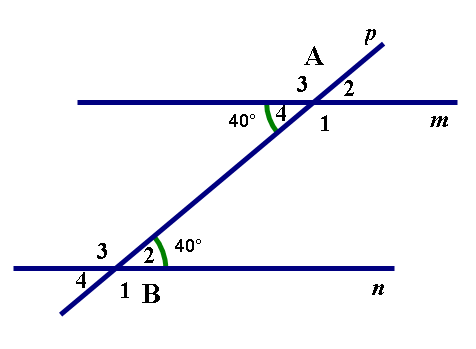 Bài 2:( Bài 22 SGK/89)
a) Vẽ hình
b) Ta có                           (2 góc kề bù)
Ta có                        (hai góc này là hai góc so le trong).
(2 góc so le trong)
Nên theo tính chất ta có
Các cặp góc đồng vị còn lại:
c) Tổng các cặp góc trong cùng phía là:
Luyện tập
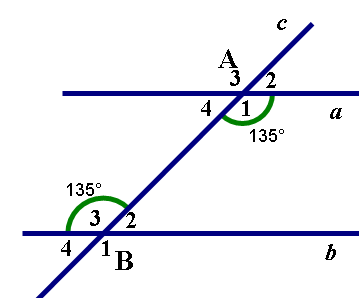 Bài 3:
Cho hình vẽ có:
Điền  đúng (Đ), sai (S) vào cột đáp án.
Câu
Đáp án
a)
Đ
S
b)
S
c)
Đ
d)
e)
Đ
H­ướng dẫn về nhà
Về nhà làm lại các bài tập đã sửa, học và nắm kĩ các loại góc. 
- Bài tập:  21,23 (SGK/89)		
- Tiết sau luyện tập.